Животные Краснодарского краяЕнот и енотовидная собака
Енотовидная собака
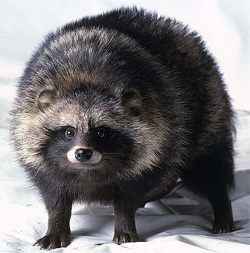 Один из хищников Краснодарского края - это енотовидная собака, которая на самом деле родом с Дальнего Востока, 
но прижилась она именно здесь. 
Обитает собака в лесах - как в смешанных так и лиственных, но  любит холмистую местность. 
Также может встретиться в заросших кустами оврагах и рядом с водоемами.
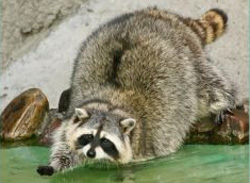 Енот
Прижился в этой местности и енот – полоскун.
Размером он с собаку, его также можно распознать по кольцам на хвосте белого цвета и черной мордочке.
Обитает он в лиственных лесах и живет в дуплах деревьев, однако обязательно должен быть поблизости водоем.
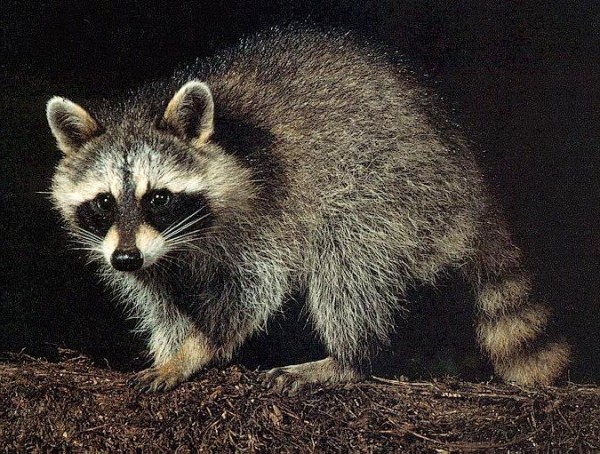 Отличия:
У этого зверя тело коротколапой собаки. Лапки тоже собачьи, такими удобно бегать, но держать в них всякие мелкие предметы неудобно.
 Хвост совсем без колец. 
Морда, более лохматая, уши более короткие и более закругленные.
Енот
Тельце енотов больше похоже на тельце зверей, которые лазают по деревьям (обезьяны, лемуры). 
Другое очень яркое отличие от енотовидной собаки - это лапы. У енота очень цепкие лапки, тоже похожие на лапки лемуров.
 Хвост раскрашен кольцами.
Енотовидная собака
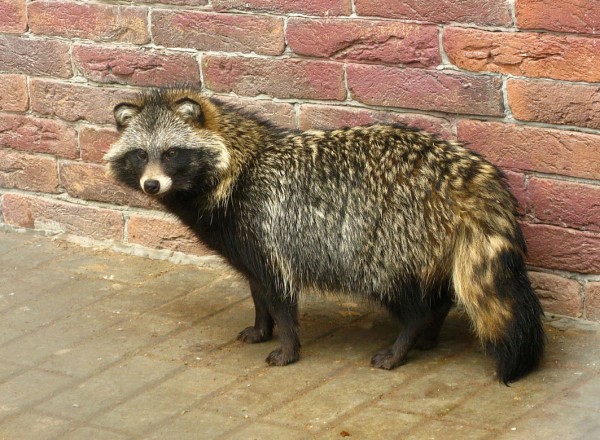 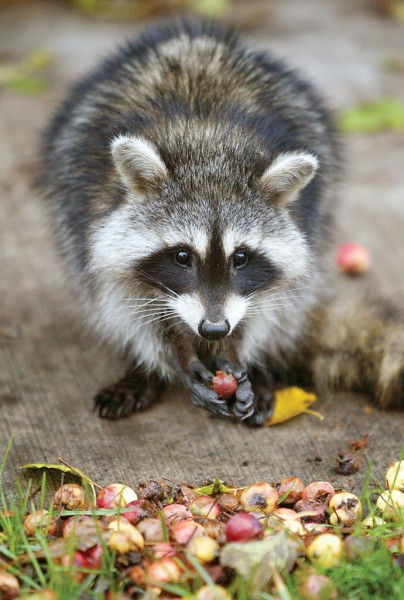 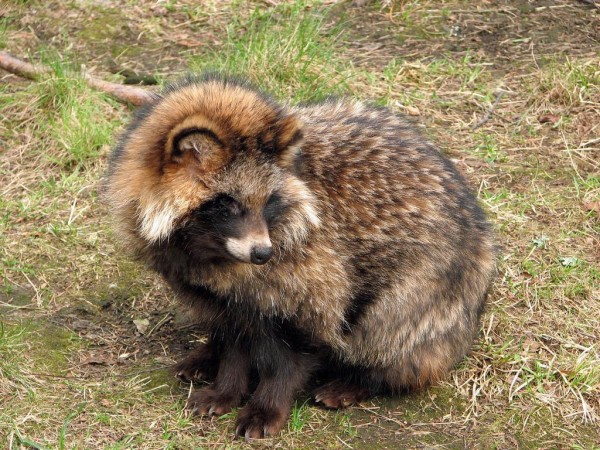 По материалам сайтов:
http://safari-safari.livejournal.com/8236.html

http://www.cherno-morie.ru/vsyo-o-more/hischniki-krasnodarskogo-kraja.html